МБОУ ДОД Дом детского творчества
Заглянем в старый сундучок
Лежит там бабушкин платок,
Ведь с незапамятных времён-
Он нам спутник и дружок!...
«МОЙ ДРУГ ПЛАТОК»
беседа
Разработала и провела: педагог  дополнительного образования 
                                Сажаева Эвелина Валерьевна
г. Новый Уренгой
ЗАДАЧИ:
обучающая: обучить различным методам применения платка, с помощью ознакомления с методами его завязывания, скручивания; дать представление о правильном выборе аксессуара;

развивающая: развивать интерес к творческому использованию платка; развить познавательную активность, общение, самостоятельность; 

воспитательная: воспитывать трудолюбие, усидчивость, коллективизм.
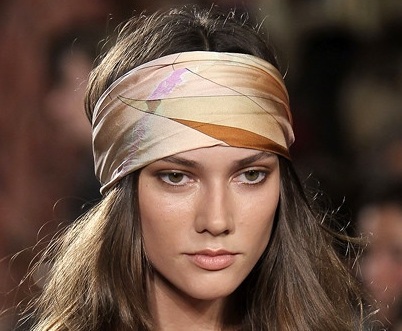 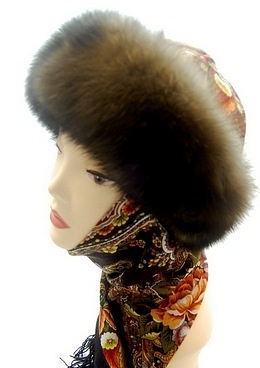 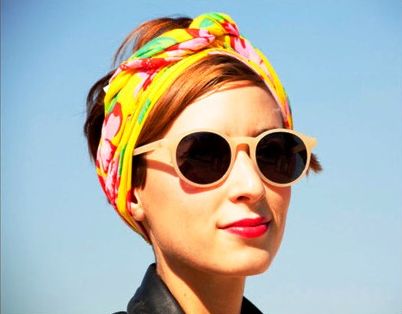 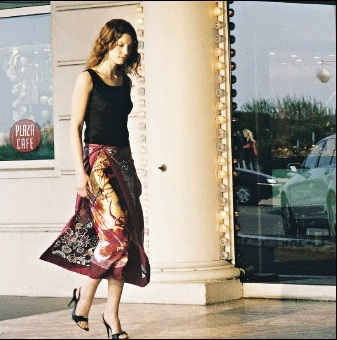 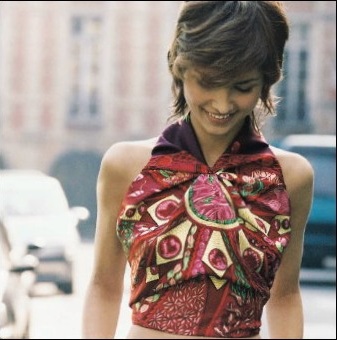 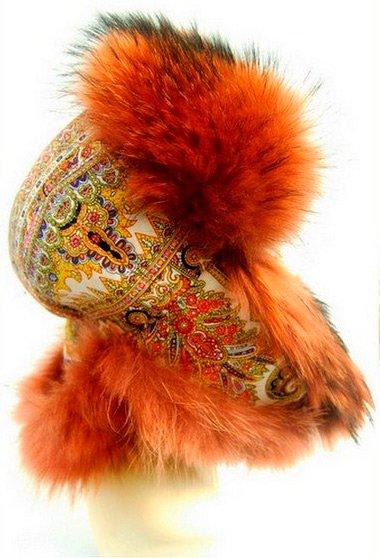 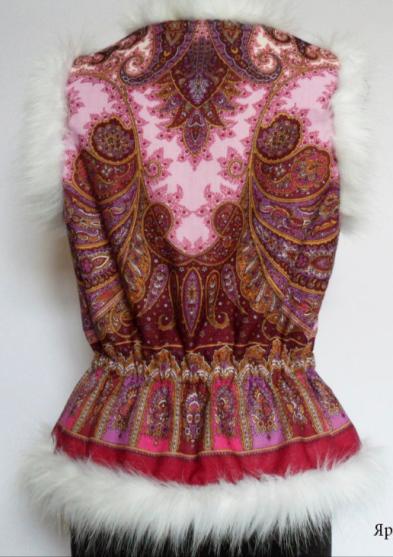 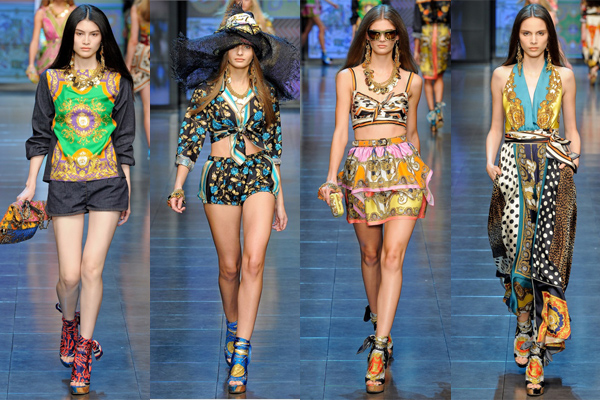 ПЛАТОК-ТРЕУГОЛЬНИКПЛАТОК-ГАЛСТУК
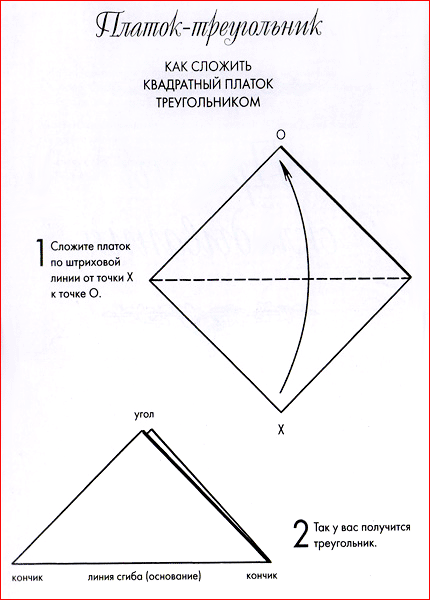 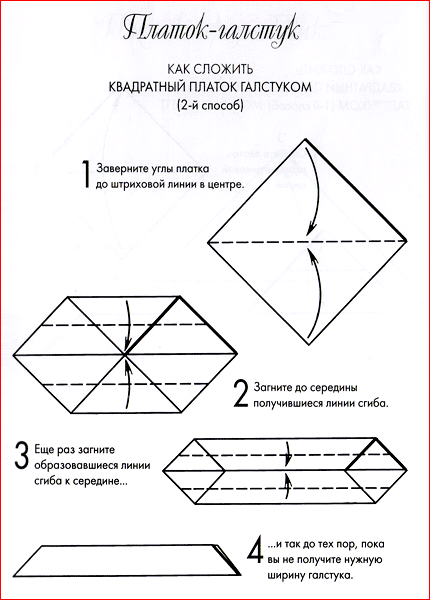 ПРОСТОЙ УЗЕЛ
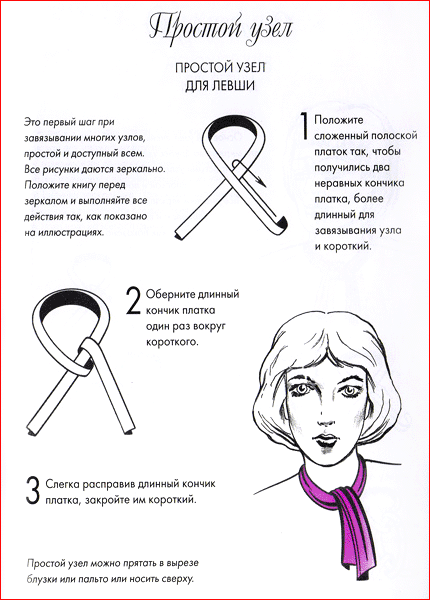 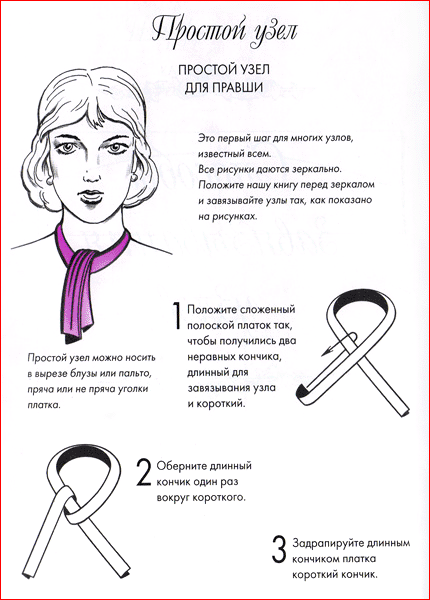 РОЗА, ФЛАМЕНКО
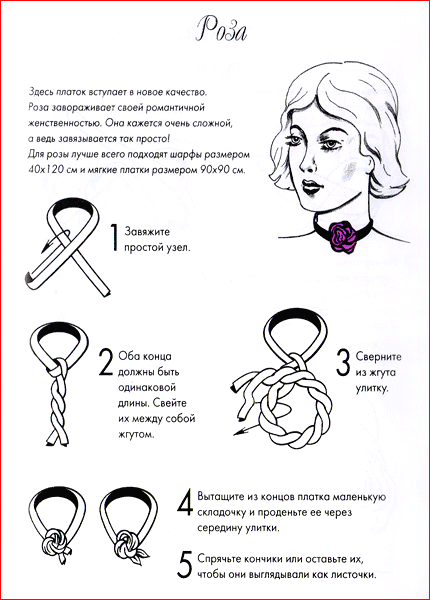 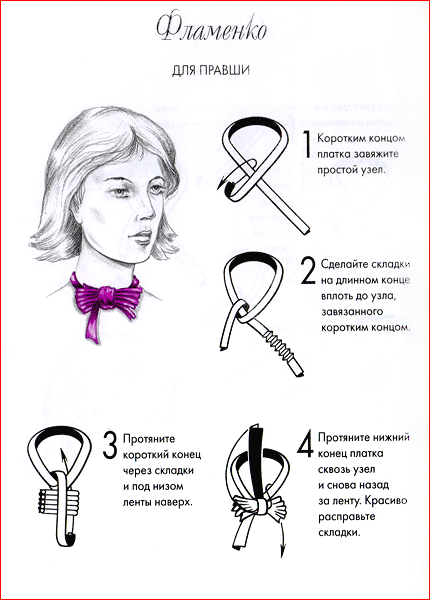 Офис-узел
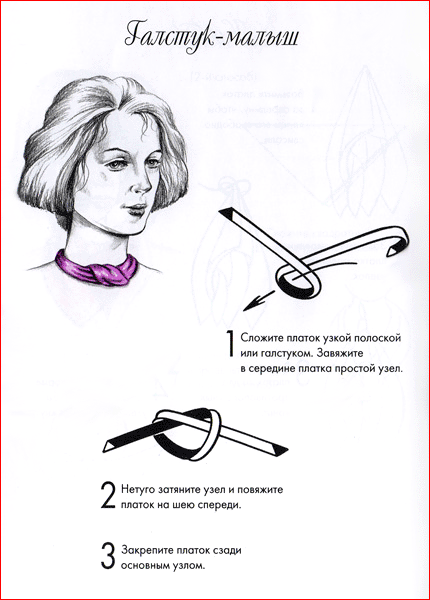 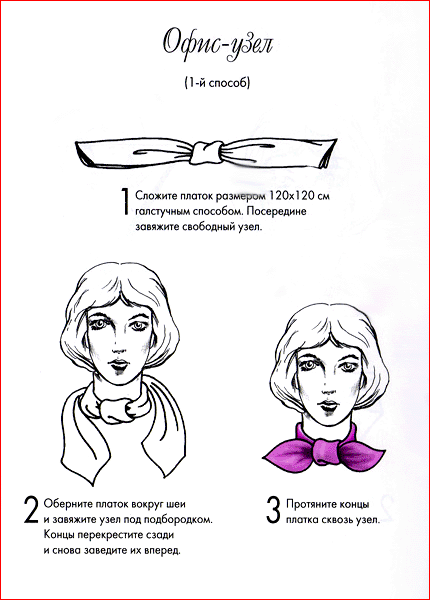 Безупречные узлы
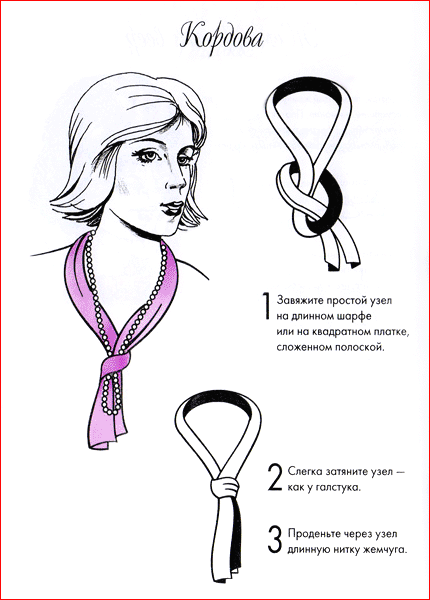 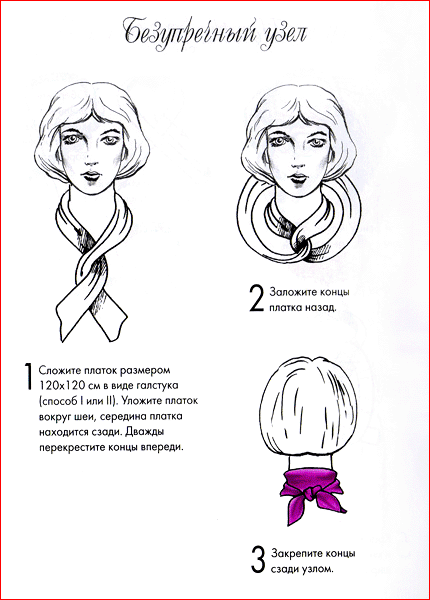 Бандит
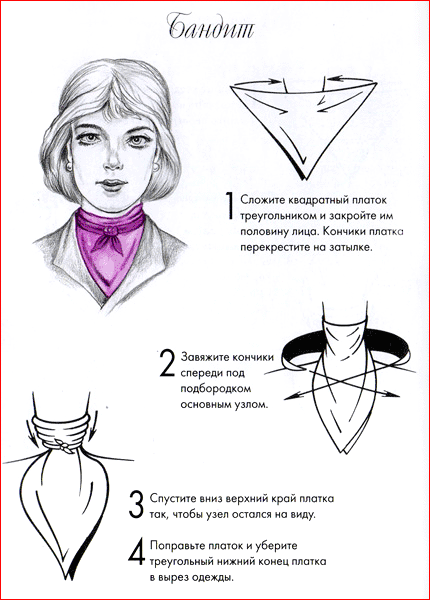 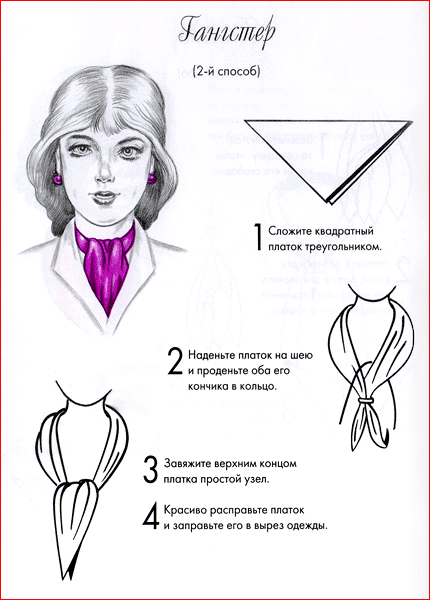 Бант
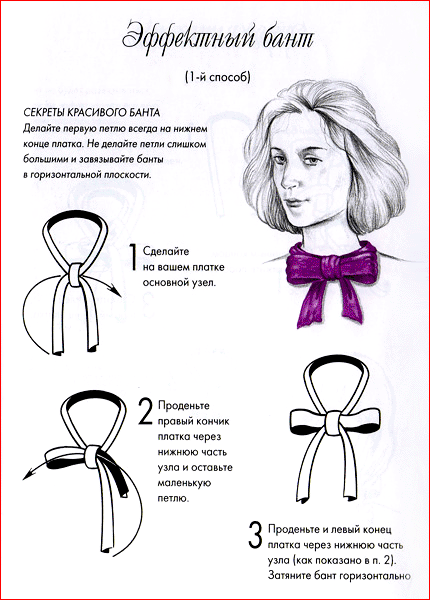 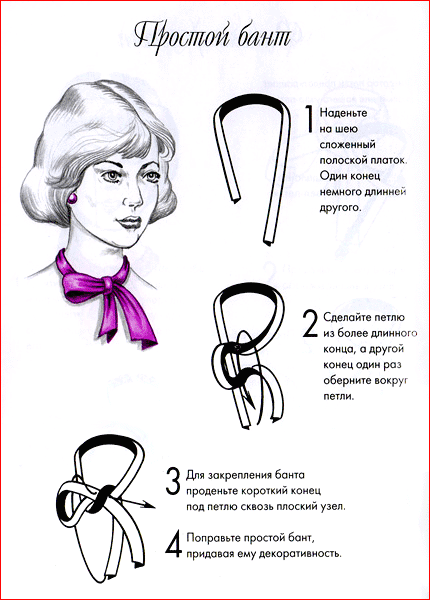 Головные уборы
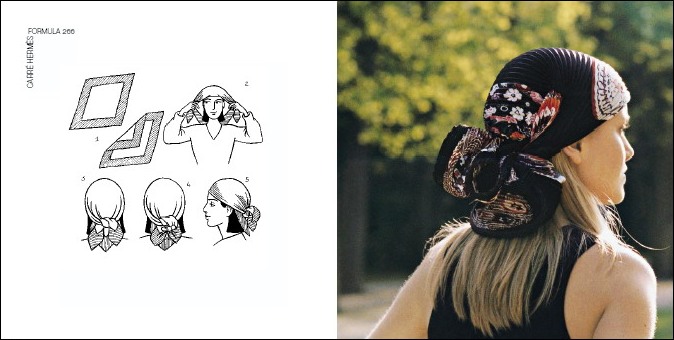 Головные уборы
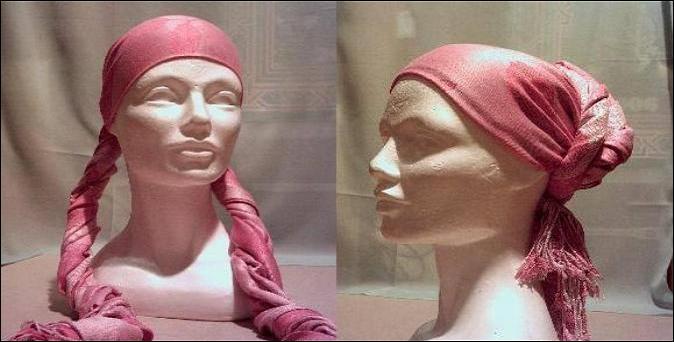 Чалма, фолк
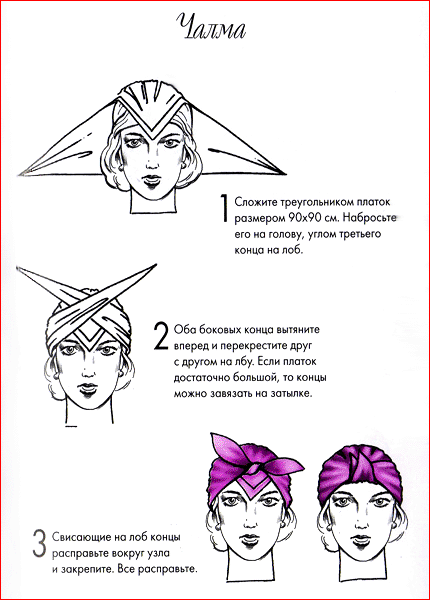 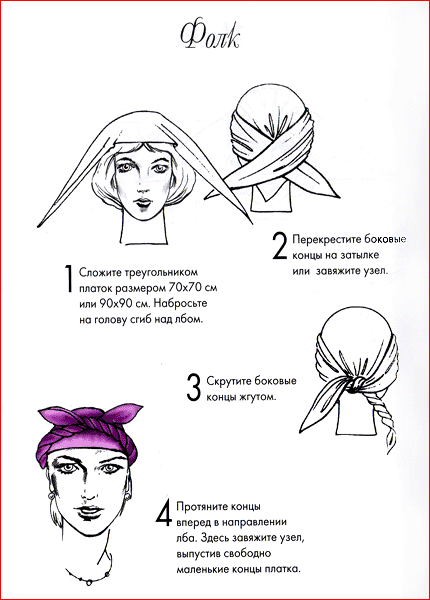 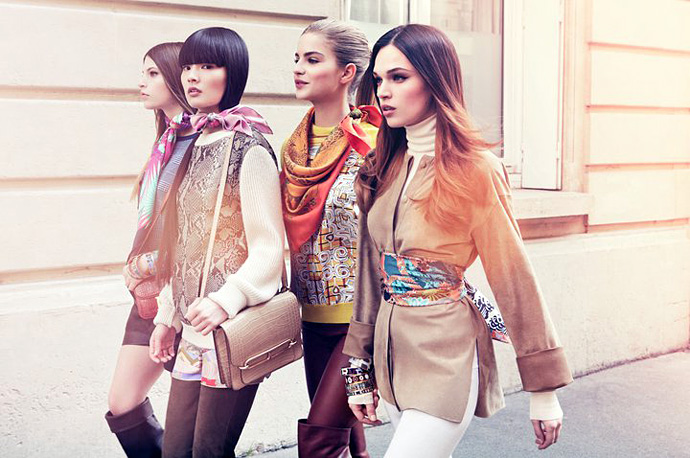 Спасибо за внимание! 
И помните: чтобы быть незабываемой – творите!